Rebranding in London
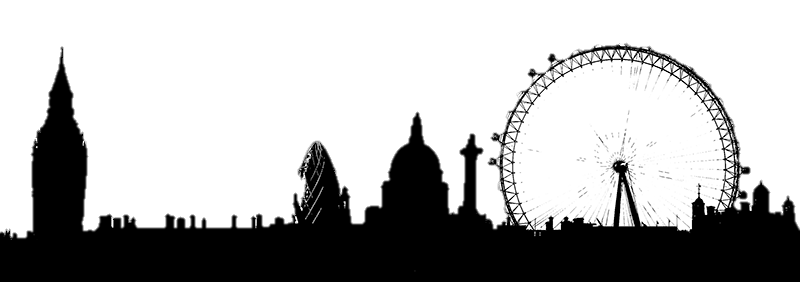 London Docklands
On your post-it notes write down any positive and negative impacts of the rebranding efforts you can think of

Then stick your post-it notes in the relevant columns on the white board
London Docklands
POSITIVES				NEGATIVES
Rebranding London
6th July 2005
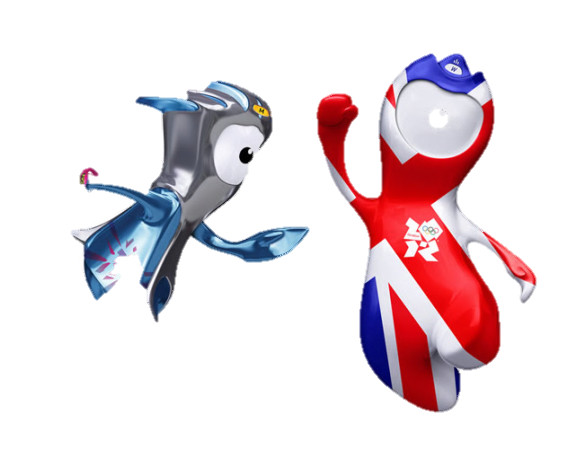 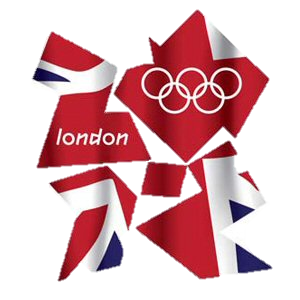 LONDON 2012
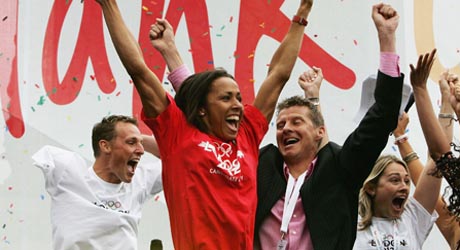 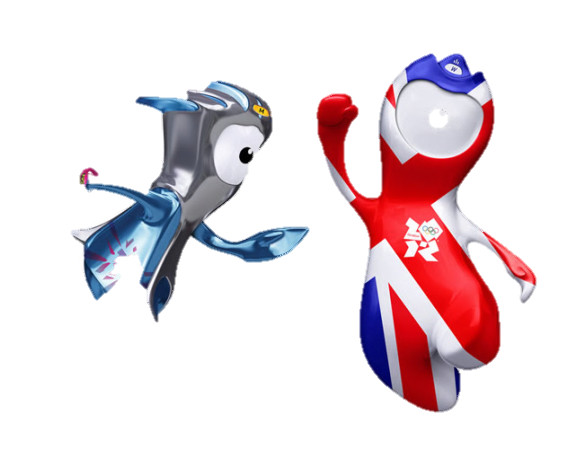 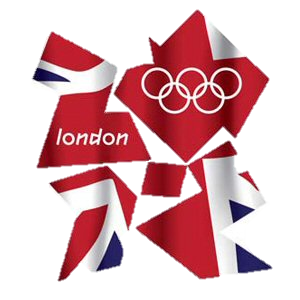 What does it mean tohost the OlympicGames?
11,000 athletes
300 events
£9.4 billion
7,000 sponsors
47,000 volunteers
20,000 journalists
9 million spectators
Rebranding of East London
Newham is undergoing a rebranding scheme at the moment

This rebranding is taking place on an international scale

How is Newham rebranding itself?
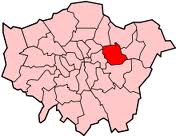 http://www.youtube.com/watch?v=uWwsxgXo7TE&feature=related
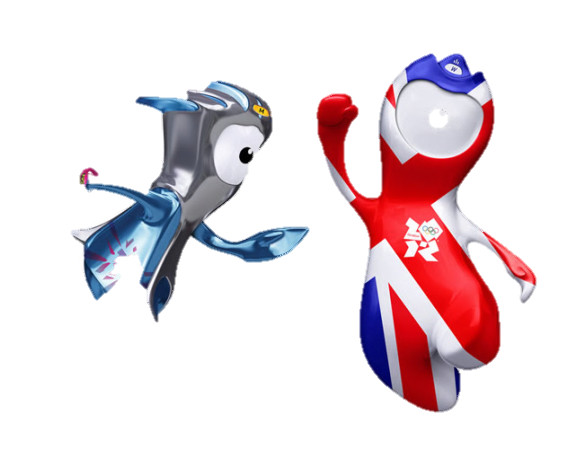 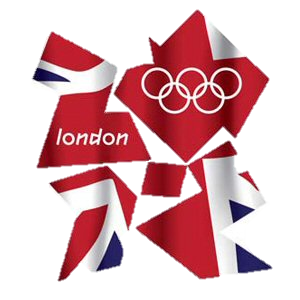 Why East London?
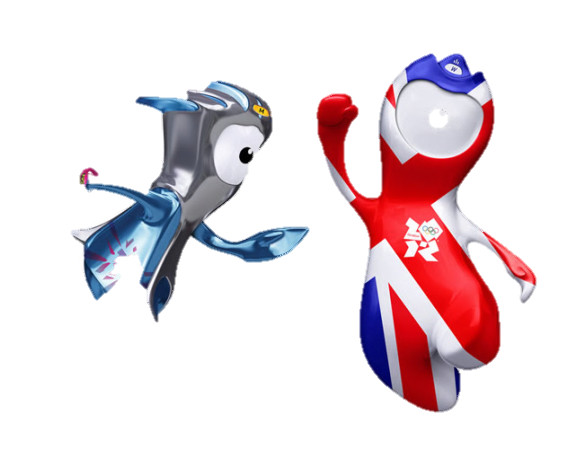 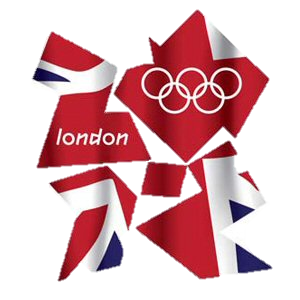 Why East London?
Using the census data about Newham I would like you to compare this to the data about London and England.

Do you think hosting the Olympic games will change this?
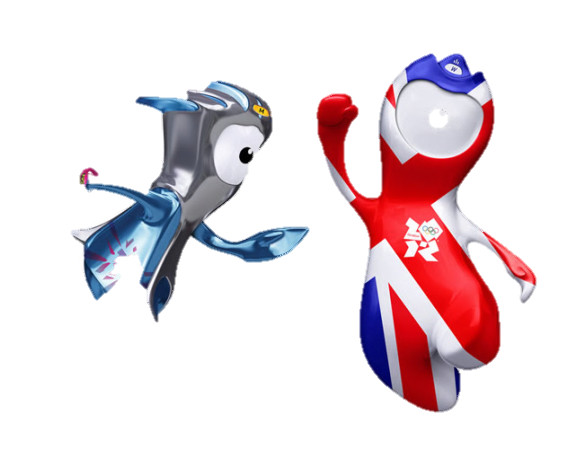 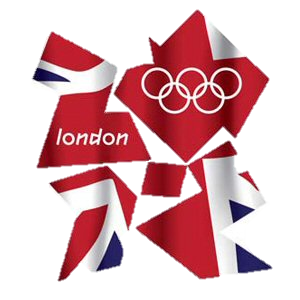 Why host thegames?
Why would a country want to host an Olympics Games?

One half of the room need to come up with the positives of hosting the games

The other half must come up with the negatives of hosting the games

I want you to think about both TANGIBLE and INTANGIBLE costs and benefits
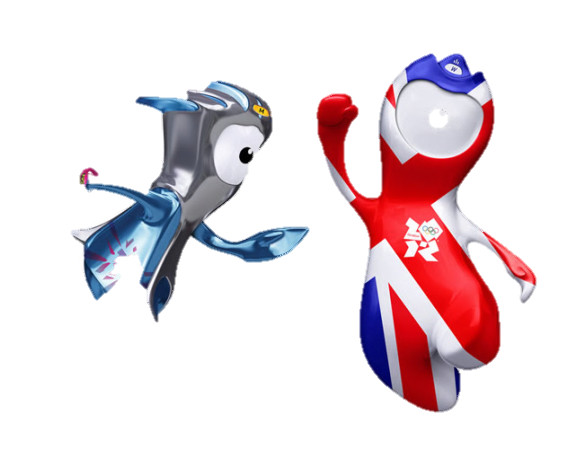 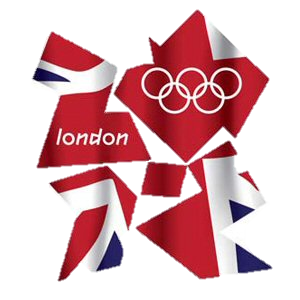 Why host the games?
POSITIVES					NEGATIVES
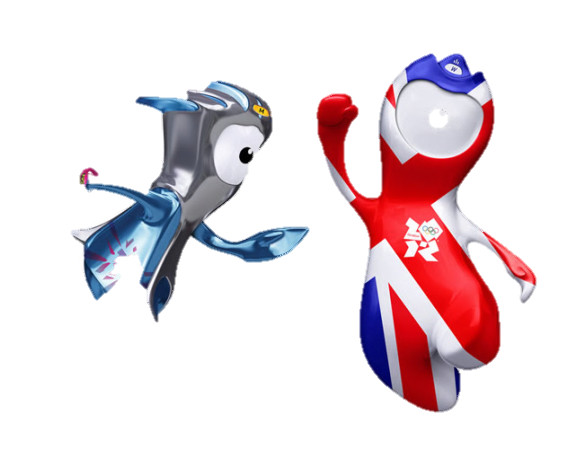 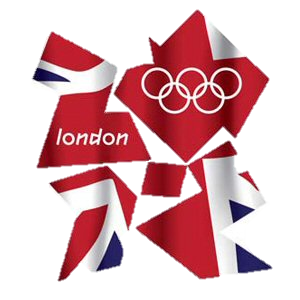 A lasting legacy?
Evaluate how far do they agree that the Olympics will leave a legacy of environmental gain?





http://www.london2012.com/legacy-after-the-games
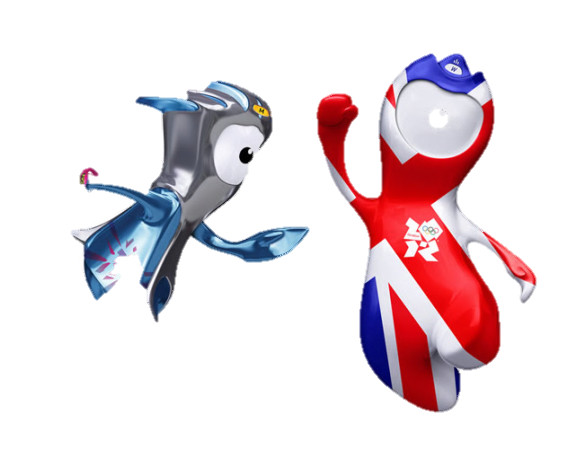 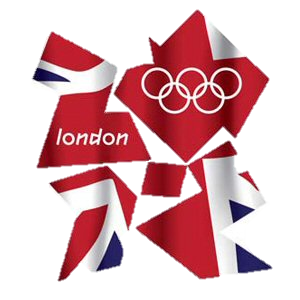 A lasting legacy?
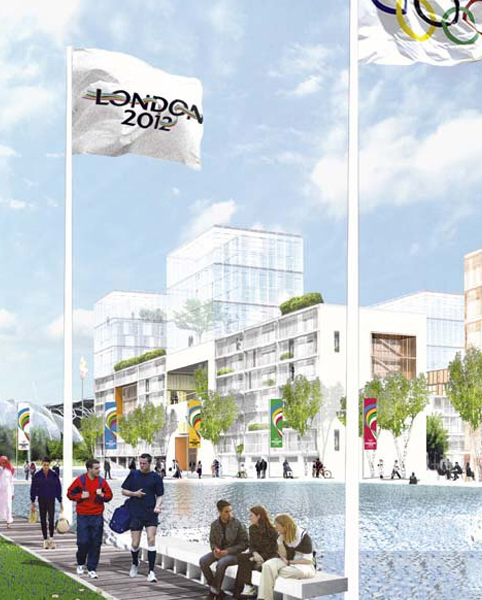 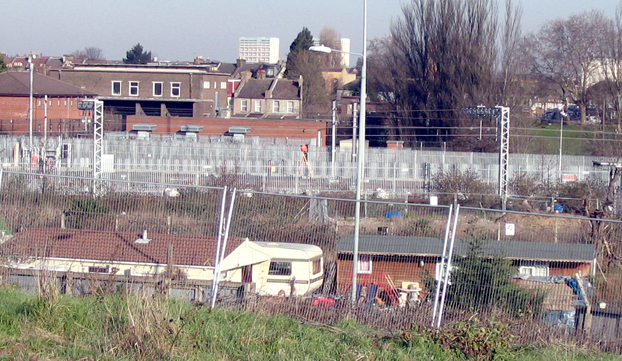 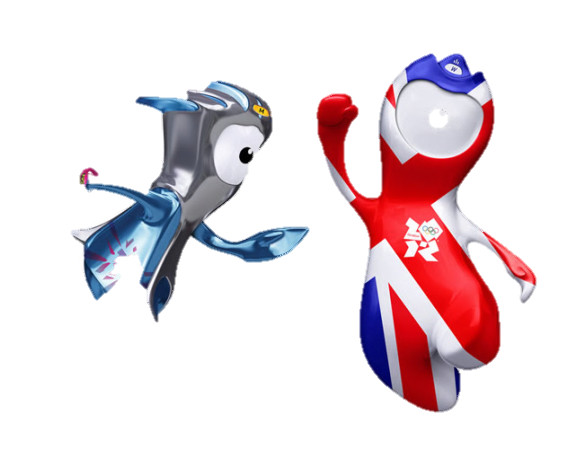 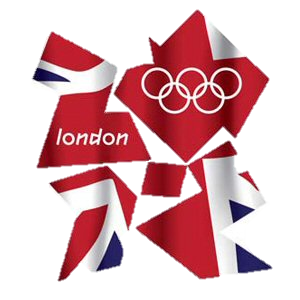 A lasting legacy?
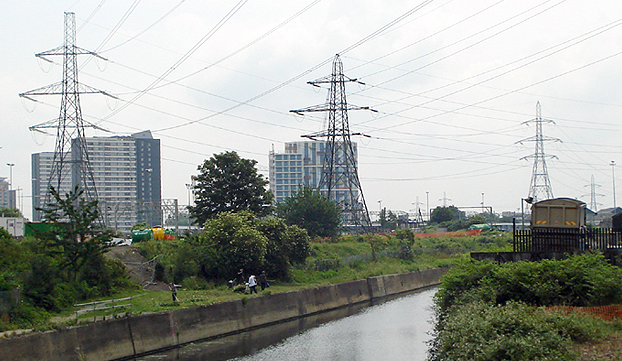 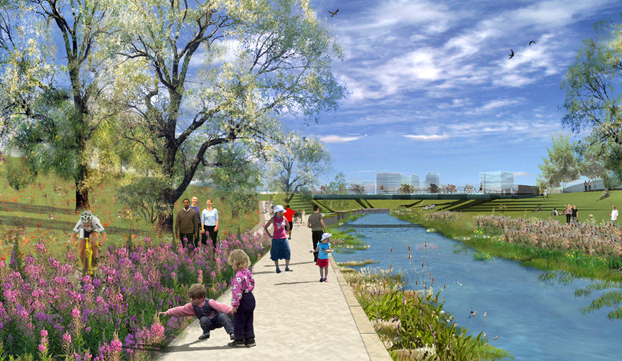 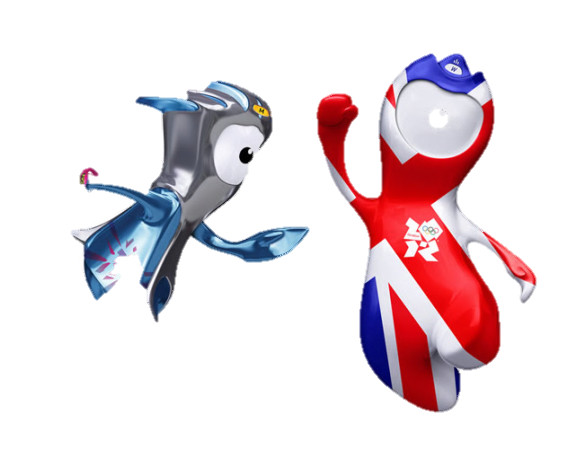 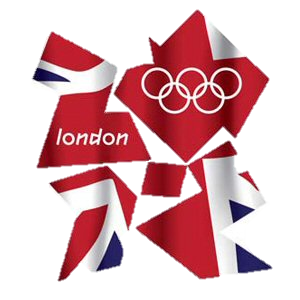 Is this a goodrebranding strategy?
Using the text books (angel fish) and the computers next lesson you are to research the London 2012 games.
Who are the key players and what conflict could there be?
Impact on the local economy
Impact on the local environment
Impact on the local people
Improvements in transport
Impacts on a larger scale
The legacy of the games